Summer School ‘Changemaker bootcamp’
‘Problems that are difficult or impossible to solve due to incomplete, contradictory and changing conditions’

Ecology and climate
Energy and resources
Financial issues, money and debt systems
Wellbeing
WICKED PROBLEMS
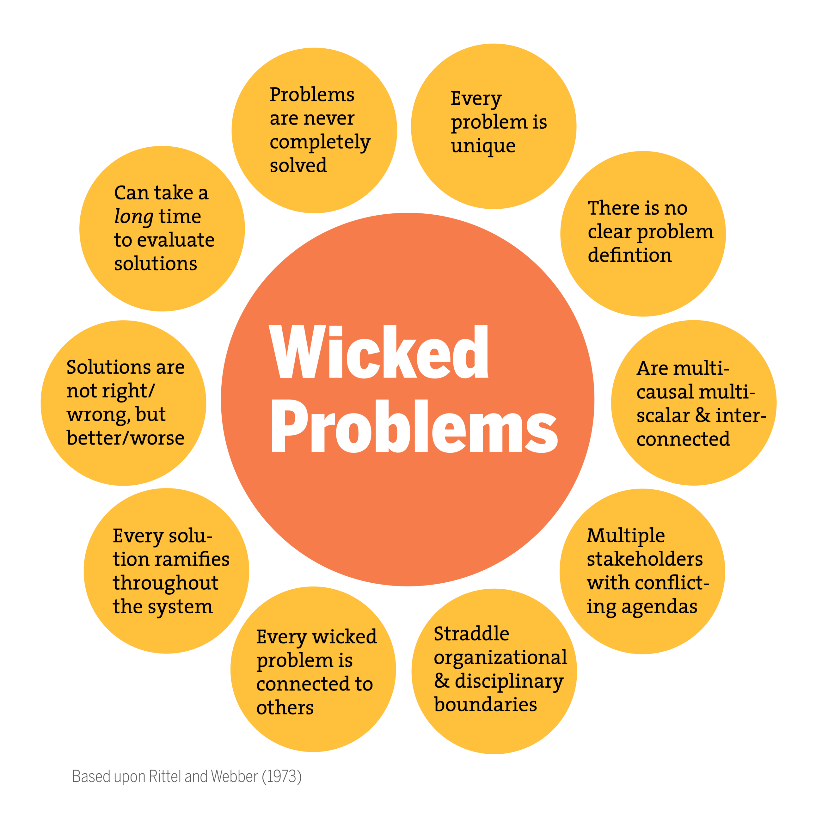 Understand the user

Challenge assumptions

Redefine problems
 
Identify alternative strategies and solutions
DESIGN THINKING
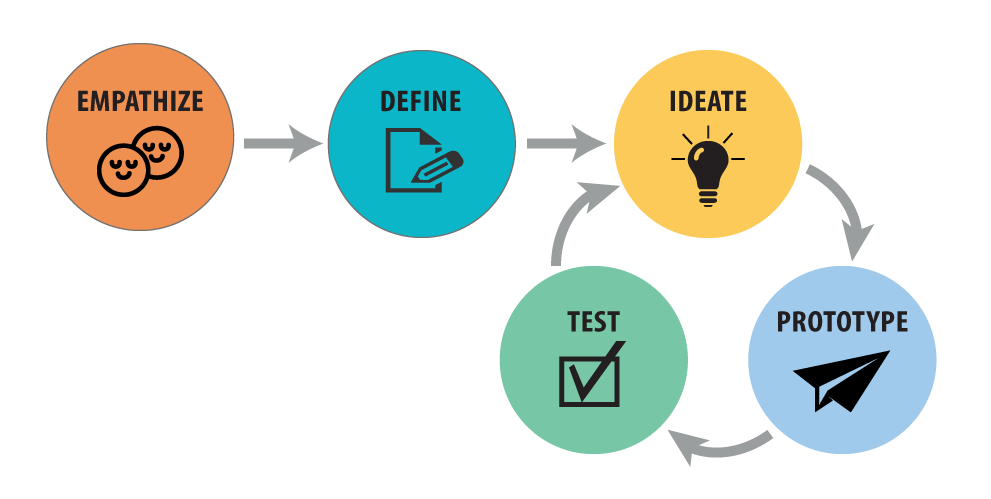 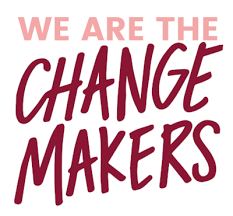 Solo time in nature (day 1-3)

Joint involvement around wicked problems
HOW TO MAKE A DIFFERENCE YOURSELF
Fedasil/Klein Kasteeltje (centre for asylum seekers)
Oxfam
Visits to values driven organisations/
   companies

Global Citizenship Education
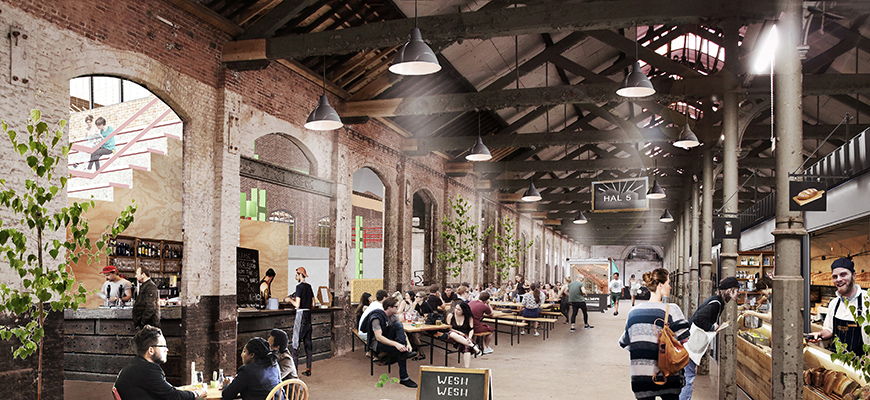 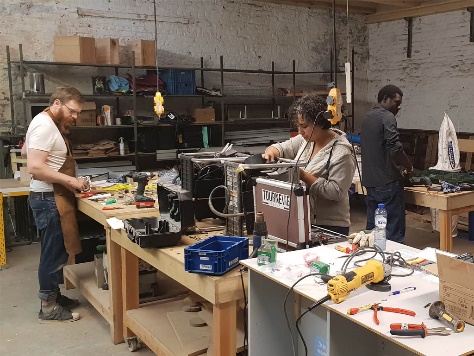 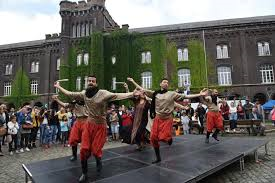 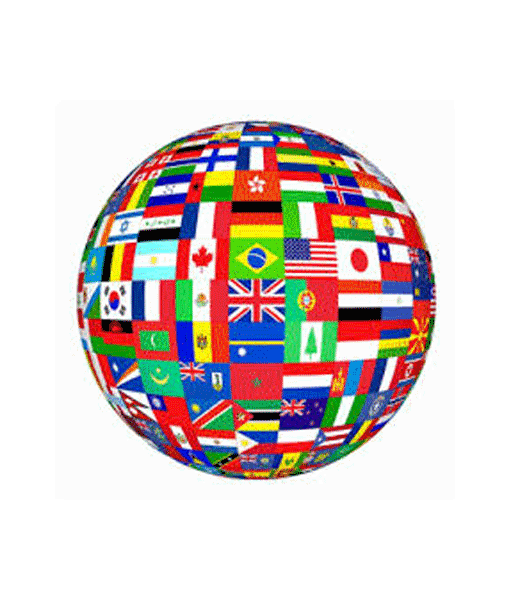 Target group
International students, Belgian students and UCLL students from all fields of study

-> Multidisciplinary approach is key
Practical Information
Date: 2-12 September 2019

Price 1600€ :included is fee, accommodation including breakfast, lunch, transportation, field trips 

Deadline for registration: 10 July